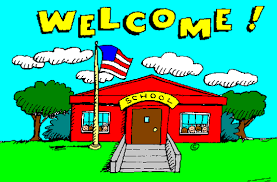 Teacher ‘s  Identity
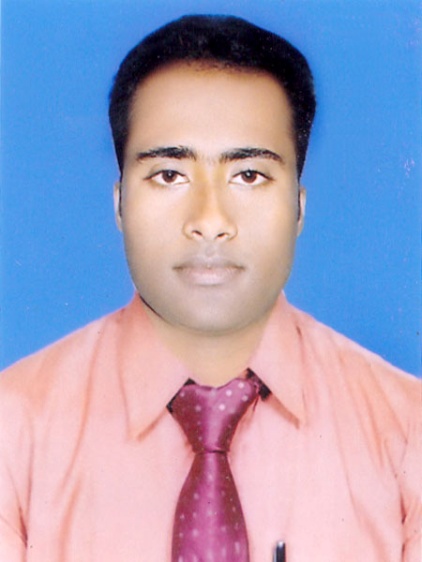 CHANDAN BISWAS
ASSISTANT TEACHER
ANDHA HIGH SCHOOL
E-mail: chandanb13@gmail.com
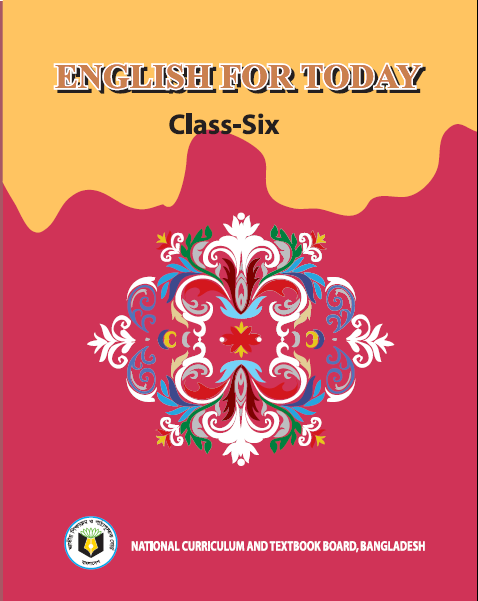 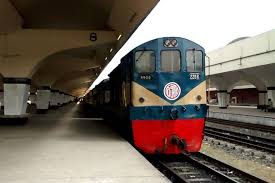 Class  Identity
English-1st Paper
            Class-Six
               Lesson-3
       A Railway Station
Say something about the picture
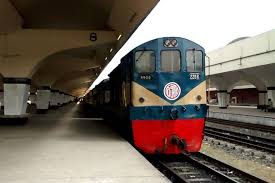 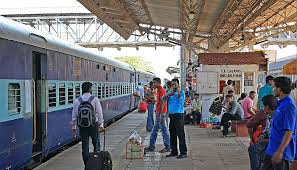 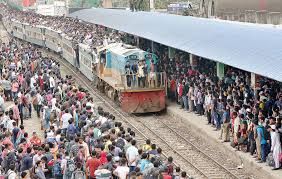 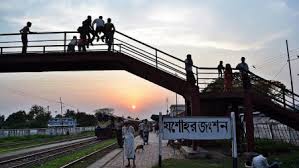 Learning outcomes
After completing the lesson students will be able to
*Read and understand the texts.
*Write a paragraph about  A Railway Station.
*Answer the questions.
Vocabulary
station
elder
reached
crowded
Ticket counter
Waiting room
suitcase
– স্টেশান / স্থান 
- জ্যেষ্ঠ / বড় 
- পৌঁছে
- জনাকির্ন / জনবহুল
- টিকিট কেন্দ্র
 বিশ্রামাগার
- ছোট বাক্স
luggage
magazine
Seat
soon
Greeted
Friend
Good bye
লটবহর 
- পত্রিকা
- বসার আসন  
- শীঘ্রই
 - অভিবাদন জানান 
- বন্ধু
- বিদায়
Read the passage
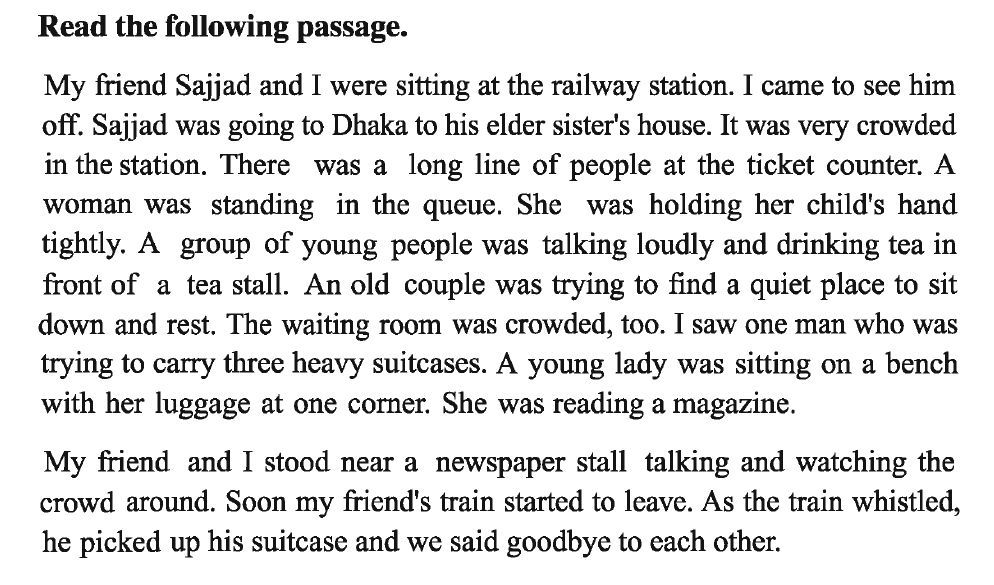 EVALUATION
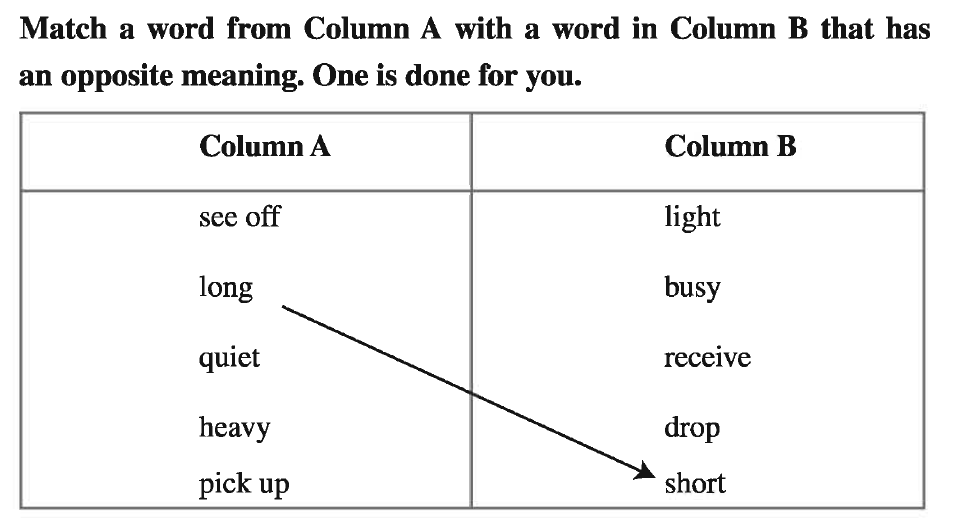 Home work
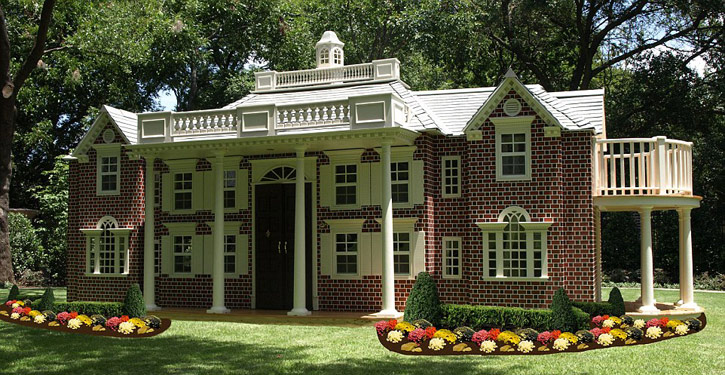 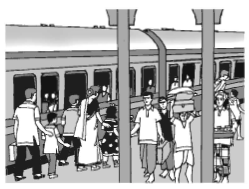 * Write a paragraph about  A Railway Station.
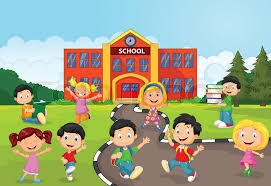 Thank you everybody